Integers IICSE 351 Spring 2020
Instructor: 	Teaching Assistants:
Ruth Anderson	Alex Olshanskyy	Callum  Walker	Chin Yeoh
	Connie Wang	Diya Joy	Edan Sneh
	Eddy (Tianyi)  Zhou	Eric Fan	Jeffery  Tian
	Jonathan Chen	Joseph Schafer	Melissa Birchfield
	Millicent Li	Porter Jones	Rehaan Bhimani	Jonathan Chen	Justin Johnson	Porter Jones	
	Josie Lee	Jeffery  Tian	Callum  Walker
	Eddy (Tianyi)  Zhou
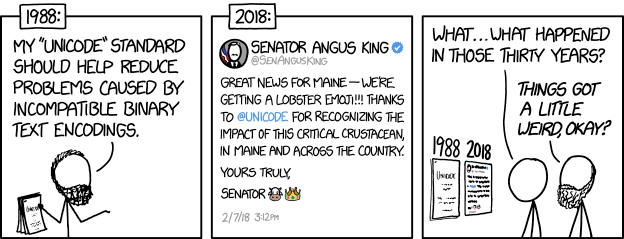 http://xkcd.com/1953/
Administrivia
hw4 due Friday – 11am
hw5 due Monday – 11am
Lab 1a due Monday (4/13)
Submit pointer.c and lab1Areflect.txt to Gradescope
Lab 1b coming soon, due 4/20
Bit puzzles on number representation
Can start after today’s lecture, but floating point will be introduced next week
Section worksheet for tomorrow has helpful examples
Bonus slides at the end of today’s lecture have relevant examples
2
Extra Credit
All labs starting with Lab 1b have extra credit portions
These are meant to be fun extensions to the labs

Extra credit points don't affect your lab grades
From the course policies:  “they will be accumulated over the course and will be used to bump up borderline grades at the end of the quarter.”
Make sure you finish the rest of the lab before attempting any extra credit
3
Integers
Binary representation of integers
Unsigned and signed
Shifting and arithmetic operations – useful for Lab 1a
In C: Signed, Unsigned and Casting 
Consequences of finite width representations
Overflow, sign extension
4
Two’s Complement Arithmetic
5
[Speaker Notes: Ask class to help with math
Drop the carry!]
Why Does Two’s Complement Work?
(ignoring the carry-out bit)
6
Why Does Two’s Complement Work?
(ignoring the carry-out bit)
These are the bitwise complement plus 1!
-x == ~x + 1
7
Signed/Unsigned Conversion Visualized
UMax
UMax – 1
TMax  + 1
Unsigned
Range
TMax
TMax
2’s Complement Range
0
0/UMin
–1
–2
TMin
8
[Speaker Notes: Tmax = Two’s complement max value
Umax = Unsigned max value]
Values To Remember
9
Integers
Binary representation of integers
Unsigned and signed
Shifting and arithmetic operations – useful for Lab 1a
In C: Signed, Unsigned and Casting 
Consequences of finite width representations
Overflow, sign extension
10
Shift Operations
Left shift (x<<n) bit vector x by n positions
Throw away (drop) extra bits on left
Fill with 0s on right
Right shift (x>>n) bit-vector x by n positions
Throw away (drop) extra bits on right
Logical shift (for unsigned values)
Fill with 0s on left
Arithmetic shift (for signed values)
Replicate most significant bit on left
Maintains sign of x
11
[Speaker Notes: Useful operator when working with bit representations
Especially Lab 1
1001]
Shift Operations
12
Shifting Arithmetic?
What are the following computing?
x>>n
0b 0100 >> 1 = 0b 0010
0b 0100 >> 2 = 0b 0001
Divide by 2n
x<<n
0b 0001 << 1 = 0b 0010
0b 0001 << 2 = 0b 0100
Multiply by 2n
Shifting is faster than general multiply and divide operations
13
[Speaker Notes: 0100 (4) >> 1 = 0010 (2)
0001 (1) << 2 = 0100 (4)]
Left Shifting Arithmetic 8-bit Example
No difference in left shift operation for unsigned and signed numbers (just manipulates bits)
Difference comes during interpretation:  x*2n?
Signed    Unsigned
x = 25;      00011001 =

L1=x<<2;   0001100100 =

L2=x<<3;  00011001000 =

L3=x<<4; 000110010000 =
25   25

100  100

-56  200

-112  144
signed overflow
signed overflow
unsigned overflow
14
Right Shifting Arithmetic 8-bit Examples
Reminder:  C operator >> does logical shift on unsigned values and arithmetic shift on signed values
Logical Shift:  x/2n?
xu = 240u; 11110000      =

R1u=xu>>3; 00011110000   =

R2u=xu>>5; 0000011110000 =
240

30

7
rounding (down)
15
Right Shifting Arithmetic 8-bit Examples
Reminder:  C operator >> does logical shift on unsigned values and arithmetic shift on signed values
Arithmetic Shift:  x/2n?
xs = -16;  11110000      =

R1s=xu>>3; 11111110000   =

R2s=xu>>5; 1111111110000 =
-16

-2

-1
rounding (down)
16
Integers
Binary representation of integers
Unsigned and signed
Shifting and arithmetic operations – useful for Lab 1a
In C: Signed, Unsigned and Casting 
Consequences of finite width representations
Overflow, sign extension
17
In C:  Signed vs. Unsigned
Casting
Bits are unchanged, just interpreted differently! 
int  tx, ty;
unsigned int  ux, uy;
Explicit casting
tx = (int) ux;
uy = (unsigned int) ty;
Implicit casting can occur during assignments or function calls
tx = ux;
uy = ty;
18
[Speaker Notes: These are user-chosen names, there is nothing special about starting your variable name with ‘t’ or ‘u’.
Natural language analogy:  written “chat” means “to talk” in English or “cat” in French.]
!!!
Casting Surprises
Integer literals (constants)
By default, integer constants are considered signed integers
Hex constants already have an explicit binary representation
Use “U” (or “u”) suffix to explicitly force unsigned
Examples:  0U, 4294967259u

Expression Evaluation
When you mixed unsigned and signed in a single expression, then signed values are implicitly cast to unsigned
Including comparison operators <, >, ==, <=, >=
19
!!!
Casting Surprises
32-bit examples:
TMin = -2,147,483,648,  TMax = 2,147,483,647
20
[Speaker Notes: These all evaluate to TRUE (the Order indicates the correct ordering).]
Integers
Binary representation of integers
Unsigned and signed
Shifting and arithmetic operations – useful for Lab 1a
In C: Signed, Unsigned and Casting 
Consequences of finite width representations
Overflow, sign extension
21
Arithmetic Overflow
When a calculation produces a result that can’t be represented in the current encoding scheme
Integer range limited by fixed width
Can occur in both the positive and negative directions

C and Java ignore overflow exceptions
You end up with a bad value in your program and no warning/indication… oops!
22
15
0
14
1
1111
0000
1110
0001
13
2
1101
0010
12
3
1100
0011
1011
0100
11
4
1010
0101
10
5
1001
0110
1000
0111
9
6
8
7
Overflow:  Unsigned
15
+ 2
17
1
1111
+ 0010
10001
Unsigned
1
- 2
-1
15
10001
- 0010
1111
23
– 1
0
– 2
+ 1
1111
0000
1110
0001
– 3
+ 2
1101
0010
– 4
+ 3
1100
0011
1011
0100
– 5
+ 4
1010
0101
– 6
+ 5
1001
0110
1000
0111
– 7
+ 6
– 8
+ 7
Overflow:  Two’s Complement
6
+ 3
9
-7
0110
+ 0011
1001
Two’s Complement
-7
- 3
-10
6
1001
- 0011
0110
For signed: overflow if operands have same sign and result’s sign is different
24
Sign Extension
✓
00000010
+2
25
Polling Question [Int II - a]
Which of the following 8-bit numbers has the same signed value as the 4-bit number 0b1100?
Underlined digit = MSB
Vote at http://pollev.com/rea

0b 0000 1100
0b 1000 1100
0b 1111 1100
0b 1100 1100
We’re lost…
26
• • •
• • •
• • •
• • •
Sign Extension
27
[Speaker Notes: General algorithm for any number of bits]
Sign Extension Example
Convert from smaller to larger integral data types
C automatically performs sign extension 
Java too
short int x =   12345;
int      ix = (int) x; 
short int y =  -12345;
int      iy = (int) y;
28
Summary
29
Practice Question
Assume we are using 8-bit arithmetic:
x == (unsigned char) x
x >= 128U
x != (x>>2)<<2
x == -x 
Hint:  there are two solutions
(x < 128U) && (x > 0x3F)
For the following expressions, find a value of signed char x, if there exists one, that makes the expression TRUE.  Compare with your neighbor(s)!
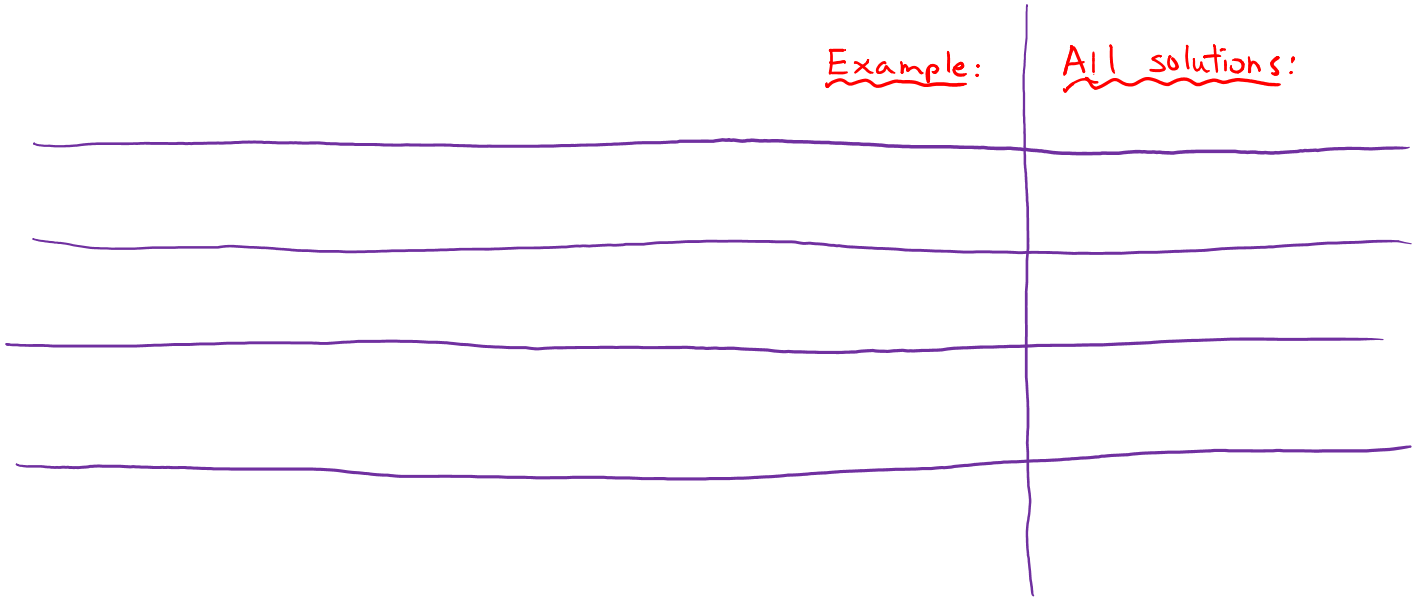 30
BONUS SLIDES
Some examples of using shift operators in combination with bitmasks, which you may find helpful for Lab 1.

Extract the 2nd most significant byte of an int
Extract the sign bit of a signed int
Conditionals as Boolean expressions
31
Using Shifts and Masks
Extract the 2nd most significant byte of an int:
First shift, then mask:  (x>>16) & 0xFF





Or first mask, then shift: (x & 0xFF0000)>>16
32
Using Shifts and Masks
Extract the sign bit of a signed int:
First shift, then mask:  (x>>31) & 0x1
Assuming arithmetic shift here, but this works in either case
Need mask to clear 1s possibly shifted in
0
0
1
1
33
Using Shifts and Masks
Conditionals as Boolean expressions
For int x, what does (x<<31)>>31 do?






Can use in place of conditional:
In C:  if(x) {a=y;} else {a=z;} equivalent to a=x?y:z;
a=(((x<<31)>>31)&y) | (((!x<<31)>>31)&z);
34
[Speaker Notes: Use !! to force to 0/1]